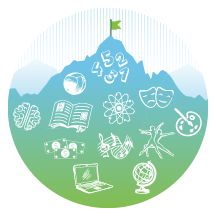 Colorado Academic Standards 2020Social Studies
1
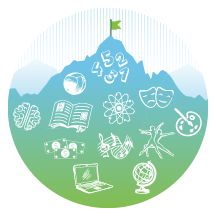 Information and Purpose
Provide an overview of the standards review and revision process

What to look for in the revised Colorado academic standards document.
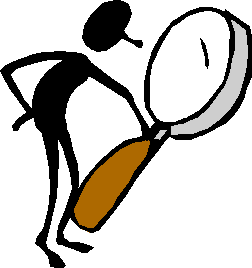 2
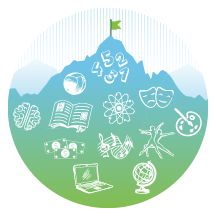 Guiding Principles for the Review and Revision Process
Transparent
Inclusive
Research-informed
Consistent
Substantive
Improvement-oriented
3
[Speaker Notes: Transparent: The department will make every attempt to ensure the decisions and processes for the standards review and revision process are public.

Inclusive: The department will strive to engage key stakeholders in each phase of the standards review and revision process. The review process will include substantial and frequent opportunities for the public to weigh in on every standard.

Research-informed: Throughout the standards review and revision process, the department will base its recommendations on research, lessons learned from other states, and objective, third-party reviews of the Colorado Academic Standards.

Consistent: The standards review and revision process will be consistent with statutory requirements and with past standards reviews.

Substantive: The standards review and revision process will focus on the substance of the actual standards themselves.

Improvement-oriented: The purpose of the standards review and revision process is to improve what exists today rather than start from scratch. The review process will improve Colorado’s current standards based on the feedback of Colorado educators, education leaders, parents, students, community and business leaders, and higher education leaders.]
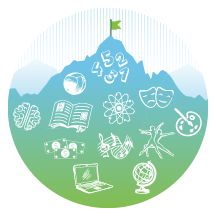 Standards Review and Revision:Roles and Responsibilities
4
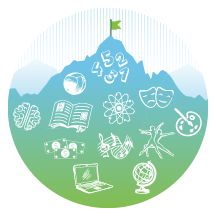 Committee Decision Making Process
The committees considered the following factors as they proposed revisions to the standards:
How high is the demand for change (i.e., number of stakeholders, variety of stakeholders, number of sources)?
What is the scope of the proposed change (i.e., one grade level, many grade levels, many subject areas)?
What would be the effect (positive or negative) on classroom teaching and student learning?
What might be the potential cost (i.e., financial, staff time and training)?
Do the benefits of a proposed change outweigh the costs?
5
Revised Standards Document
6
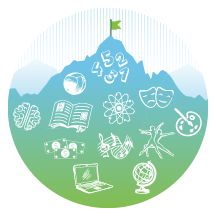 High Level Overview of Changes
The title of Prepared Graduate Competencies section of the standards document has been changed to Prepared Graduate Statements. 
Right side heading changed from 21st Century Skills and Readiness Competencies to Academic Context and Connections. 
Colorado Essential Skills (formerly 21st Century Skills)
Inquiry Questions
Nature & Skills of _______ (history, geography, economics, civics)
Disciplinary, Information, and Media Literacy
7
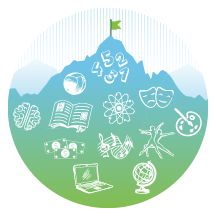 High Level Overview of Changes (con’t)
All Personal Financial Literacy (PFL) expectations were moved into the economics standards.  
Applicable math PFL Evidence Outcomes (EOs) were incorporated into the social studies economics standards (PFL GLEs and EOs). 

Example topics were included to some EOs to help clarify the EO and provide guidance for districts and teachers
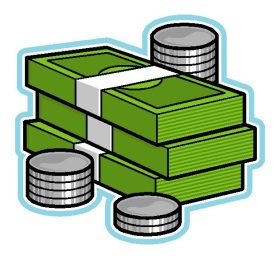 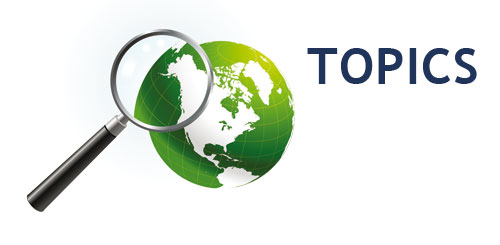 8
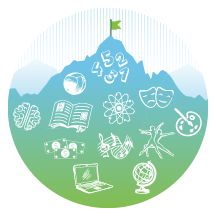 Grade Level Revisions
Grades K – 5: minimal revisions
Primarily clarification of language, better horizontal and vertical alignment
Grades 6 – 7: 
The revisions to the 6th and 7th grade social studies EOs include shifts to a regional (geographic) lens (Western and Eastern Hemisphere respectively) rather than a historical emphasis in an effort to better integrate, align, and focus the 6th and 7th grade standards.
Grade 6 PFL: focus on the role of consumers, competition, resource distribution, and marketing within market economies
Grade 7 PFL: 7th Grade EOs focus on comparing financial systems, workplace conditions, consumer choices, and the role of government among global economies.
Grade 8: minimal revisions
Primarily clarification of language, better horizontal and vertical alignment
Grade 8 PFL GLE and EOs were revised to address fundamental consumer and employment issues as relevant to the study of U.S. History.
9
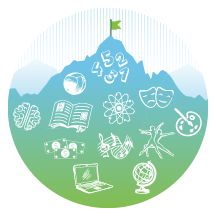 Grade Level Revisions
HS U.S. History: All EOs were moved into GLE 2
HS World History: All EOs were moved into GLE 3
HS History: The inclusion of inquiry in GLE 1 
HS Geography: EOs were added about the impact of climate patterns and land use over the course of history. 
The practices of the discipline, as well as focus on interconnectivity and human-environment interaction have been emphasized through the addition of specific geographic language. 
HS Economics: The focus shifted to decision making, micro-economics, macro-economics, and global economics
PFL: Expectations focus on the four themes of financial planning and decision-making. 
HS Civics: Duplicate content has been removed and gaps in the content of the political process and increase the focus on civic virtue and democratic principles
10
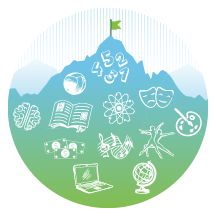 Clarification of Topics within Evidence Outcomes
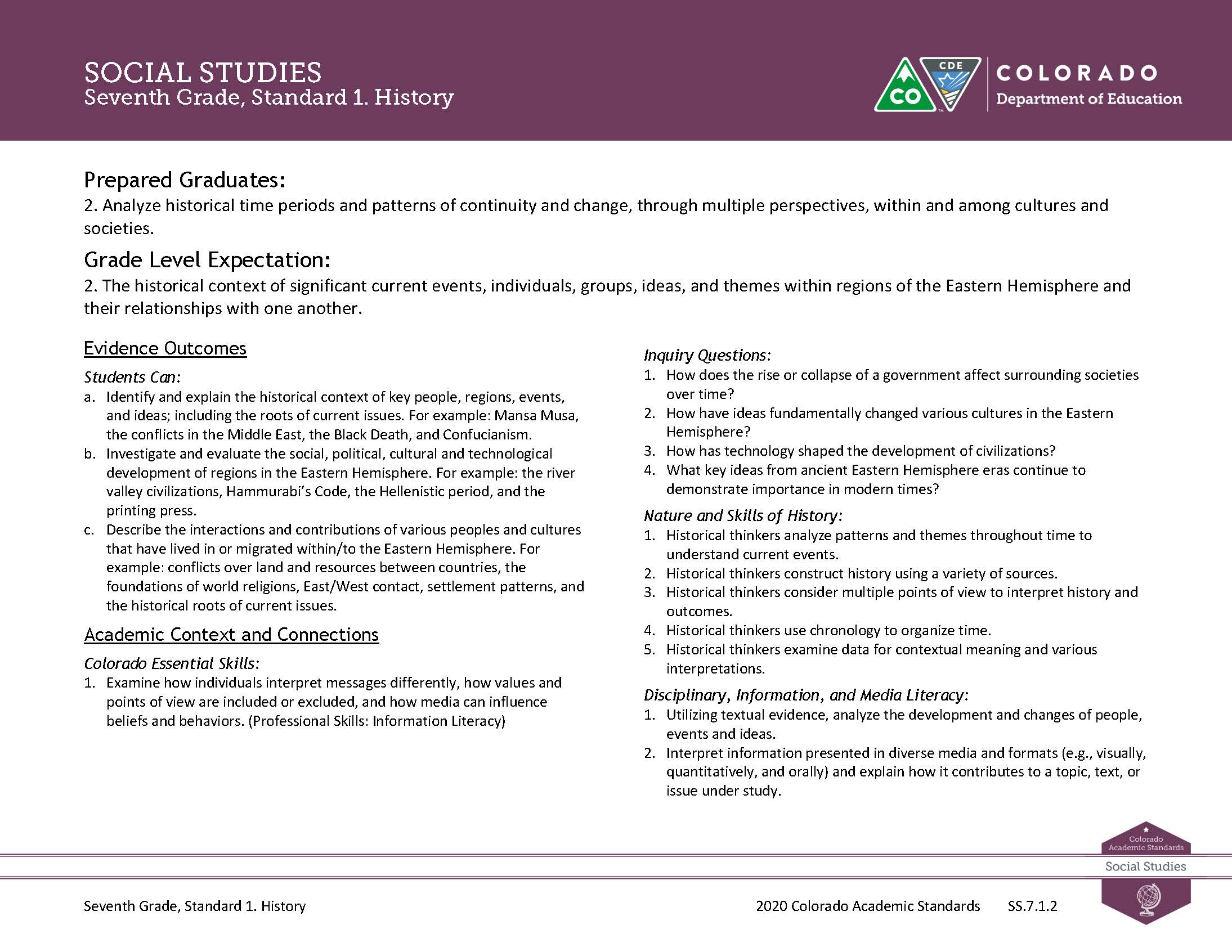 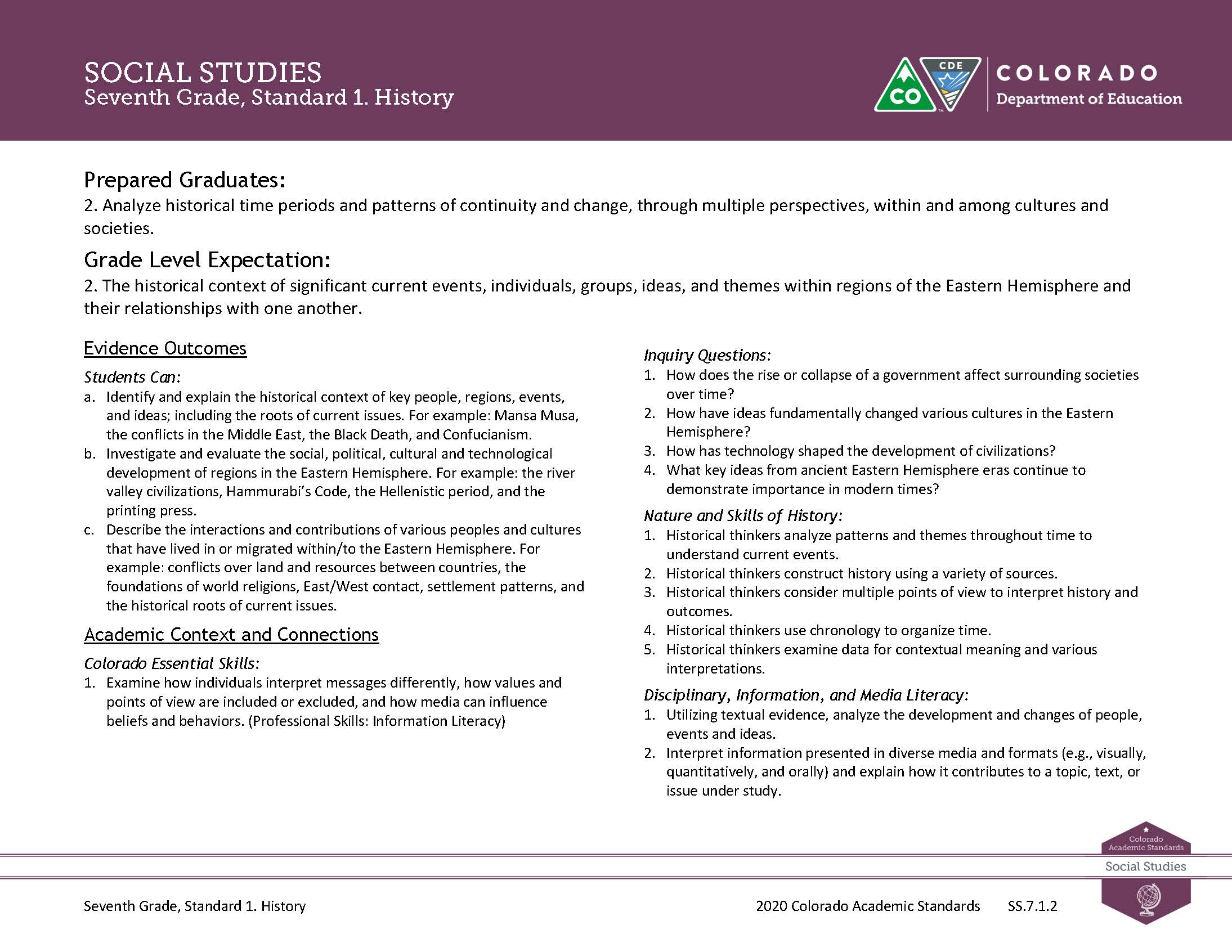 11
Academic Context and Connections: 
CO Essential Skills
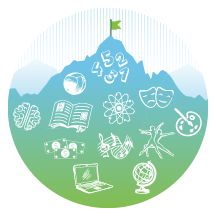 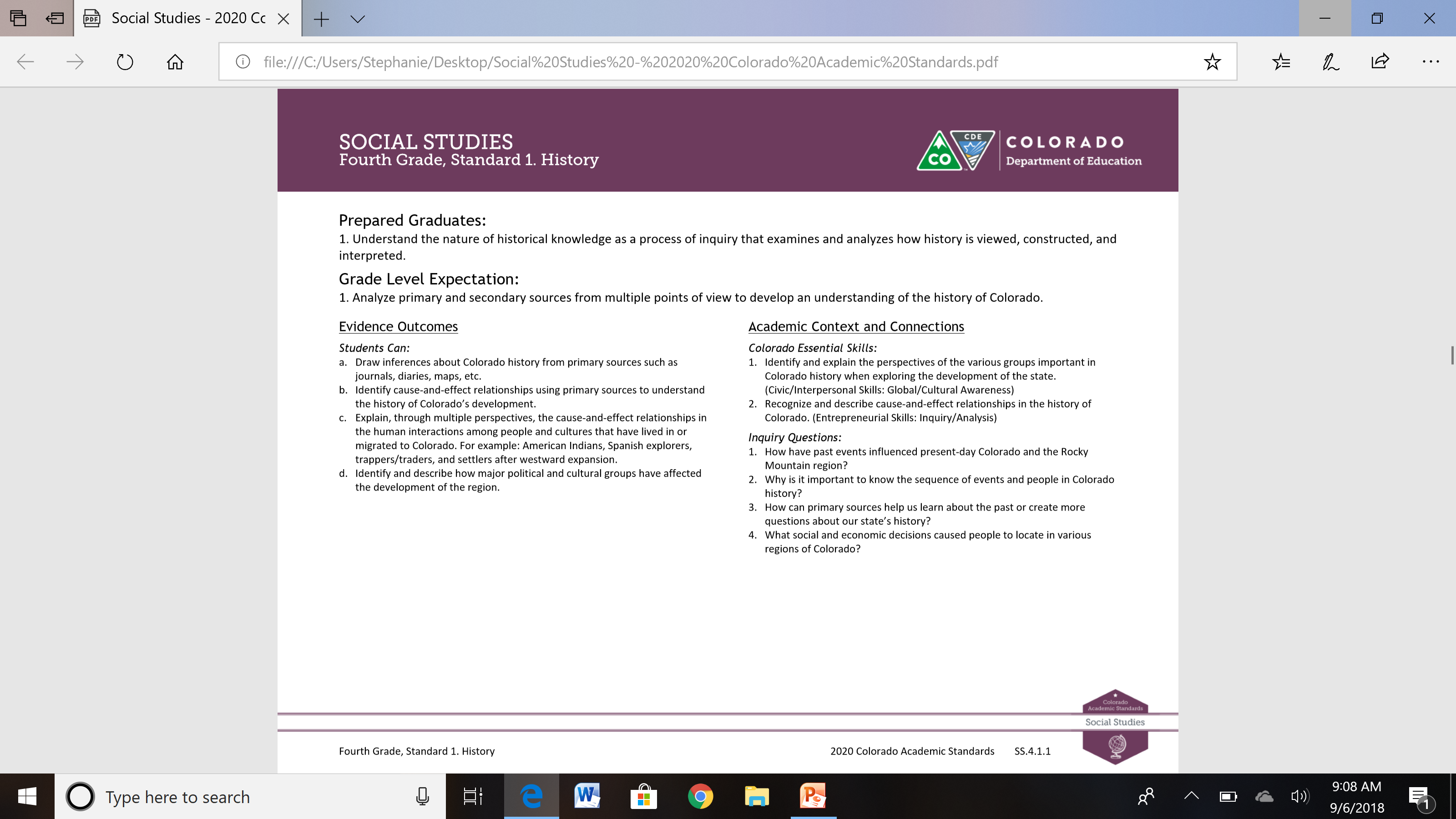 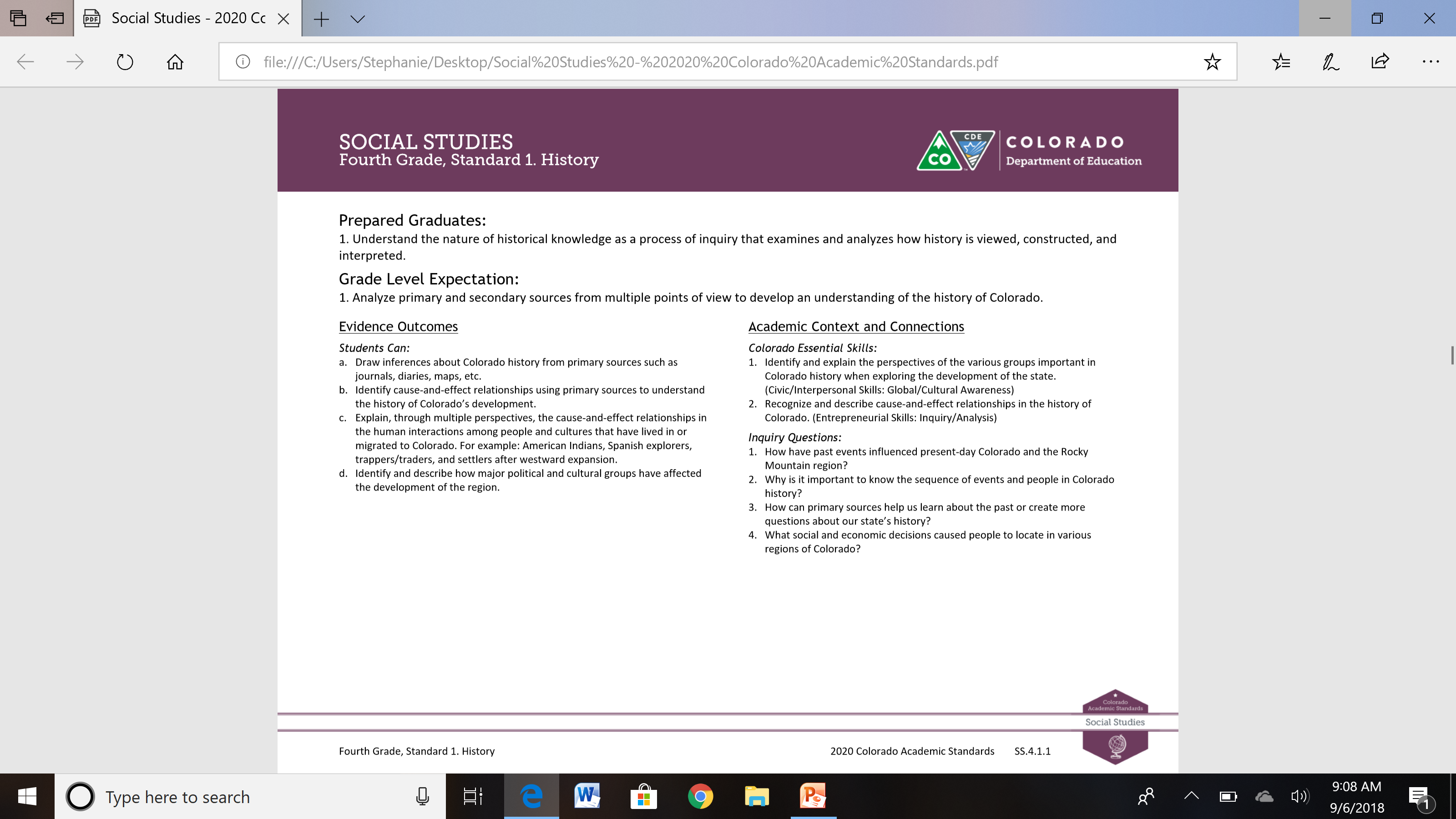 Academic Context and Connections: Inquiry Questions
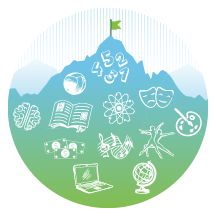 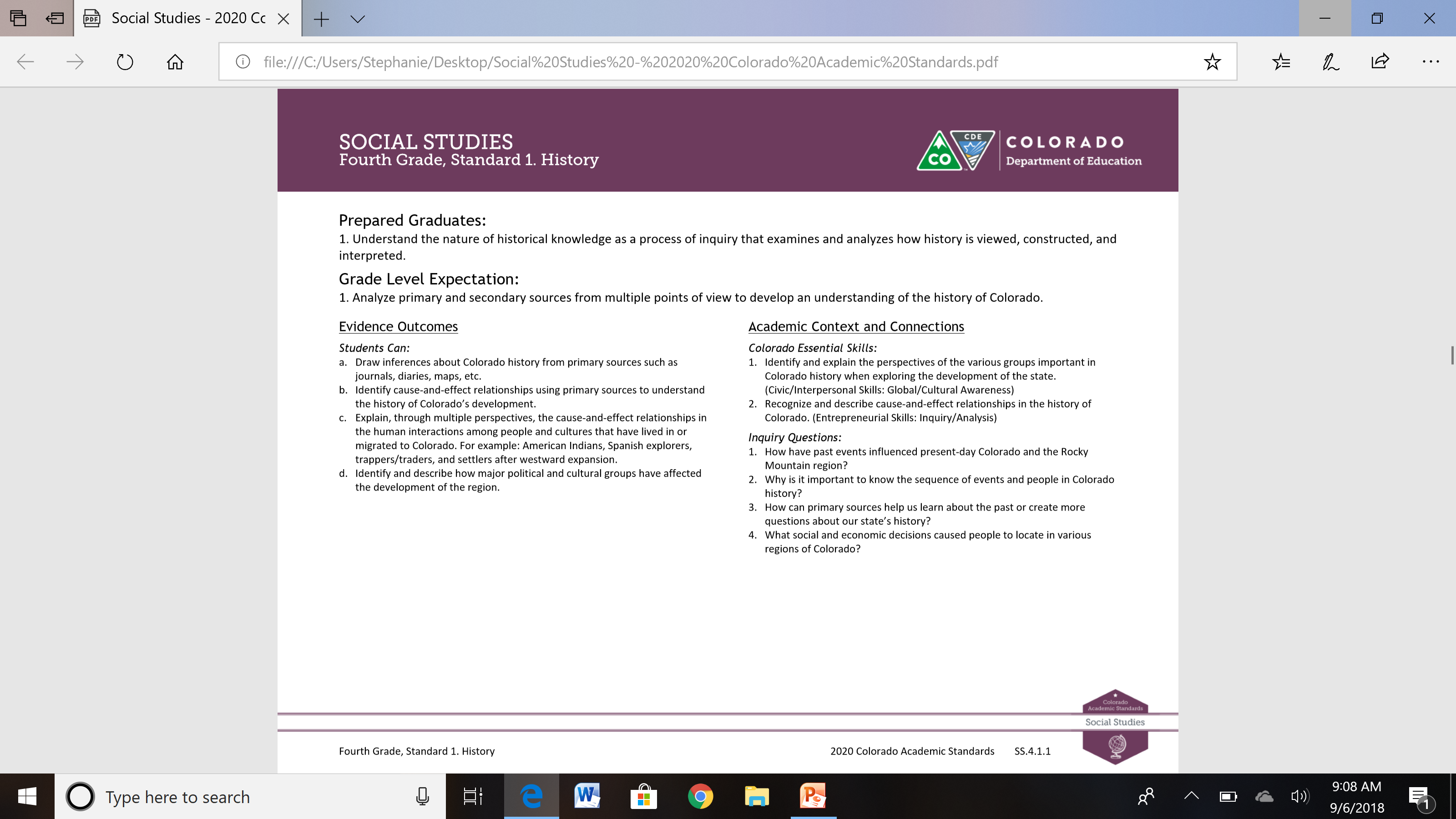 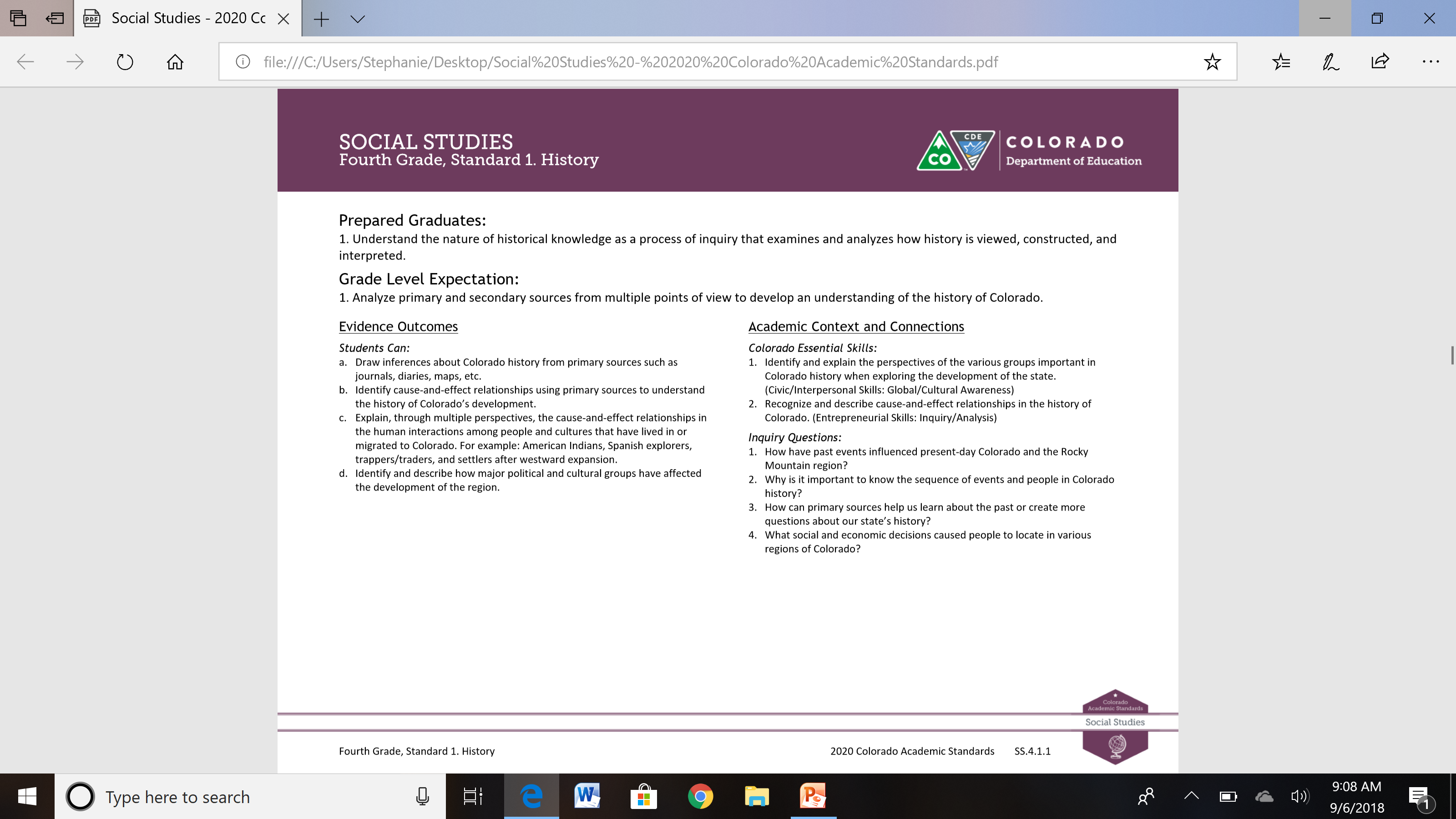 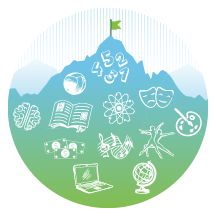 Academic Context and Connections: Nature and Skills of  ____________
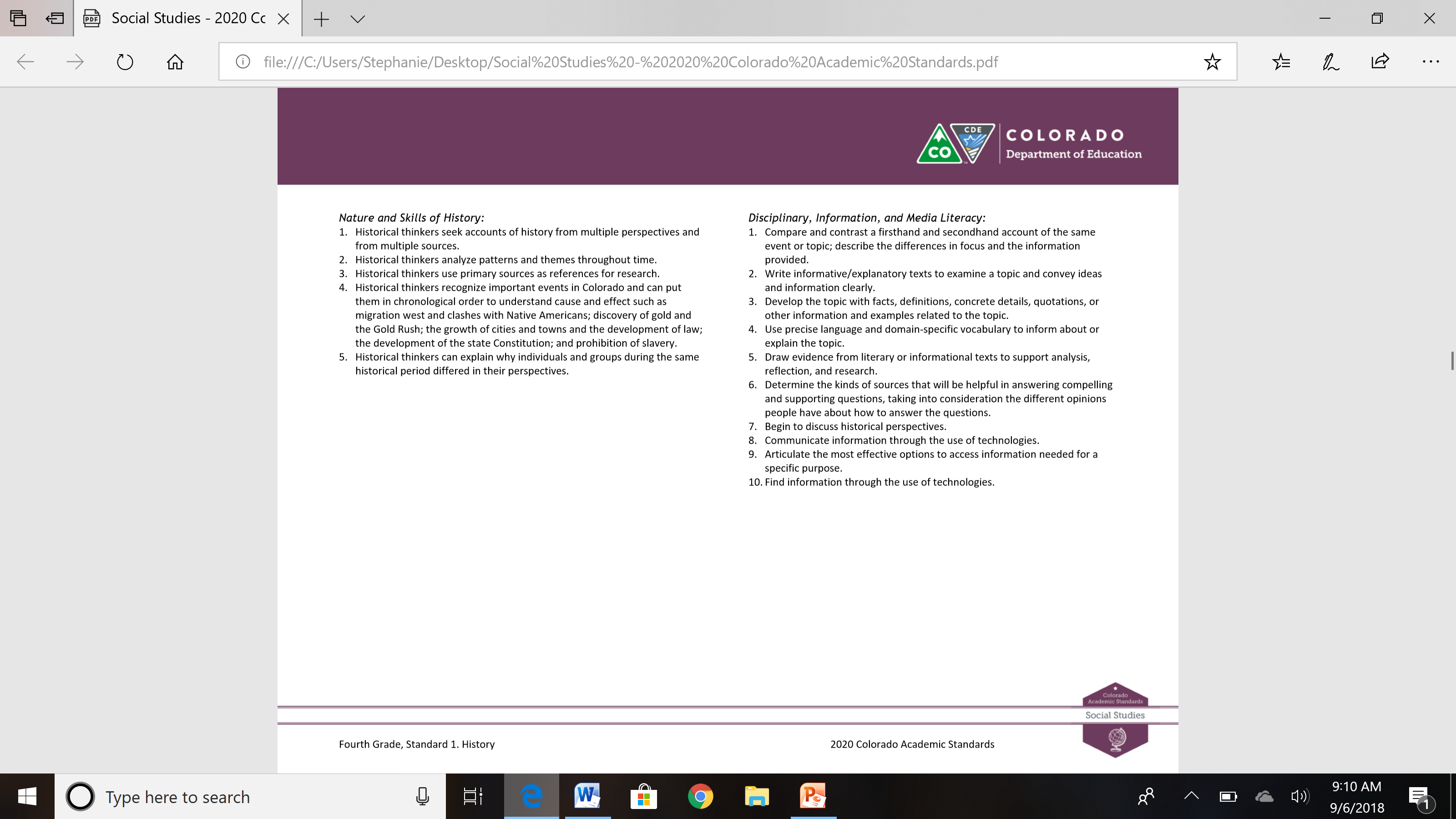 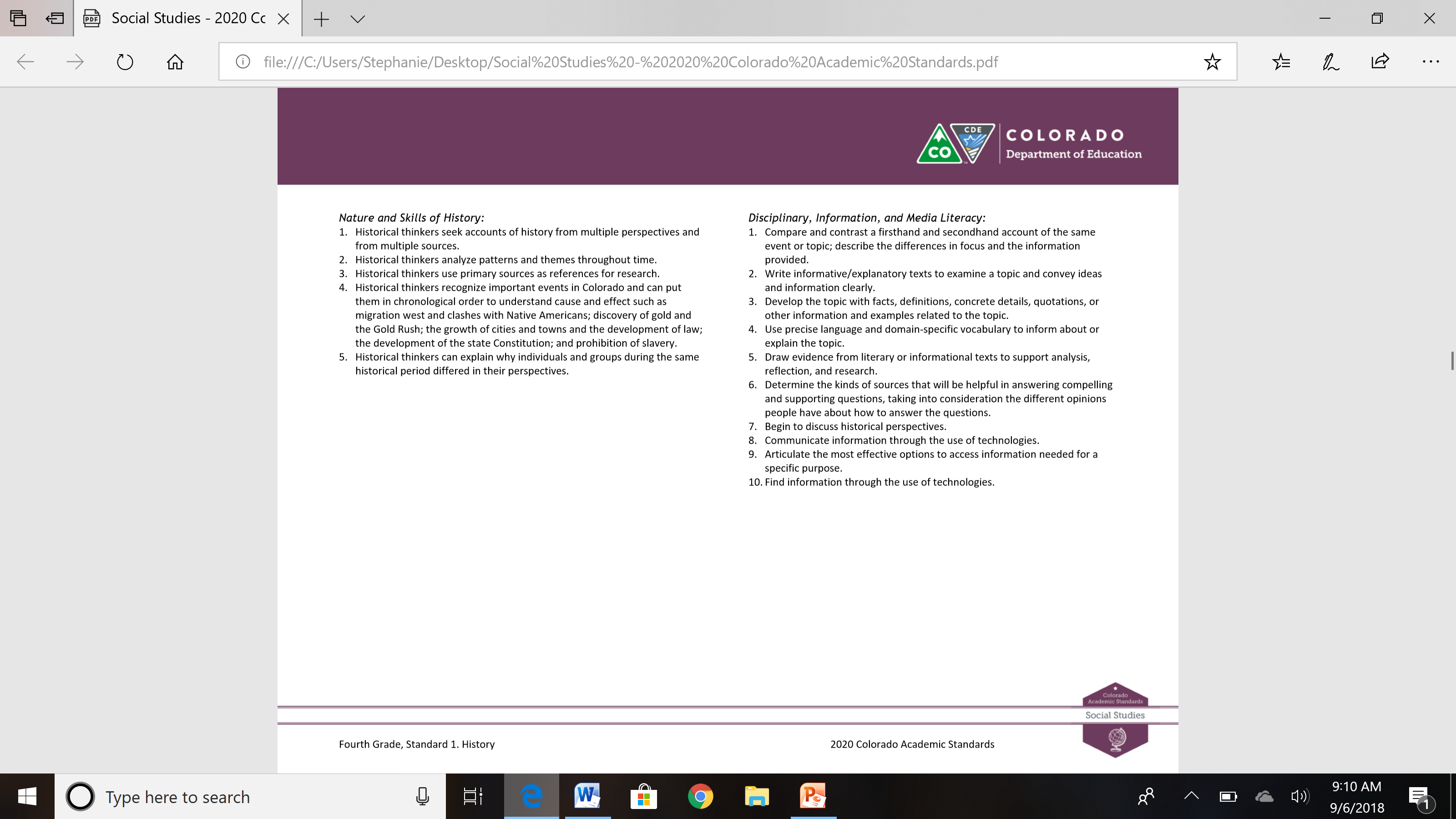 14
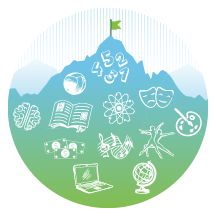 Academic Context and Connections: Disciplinary, Information and Media Literacy
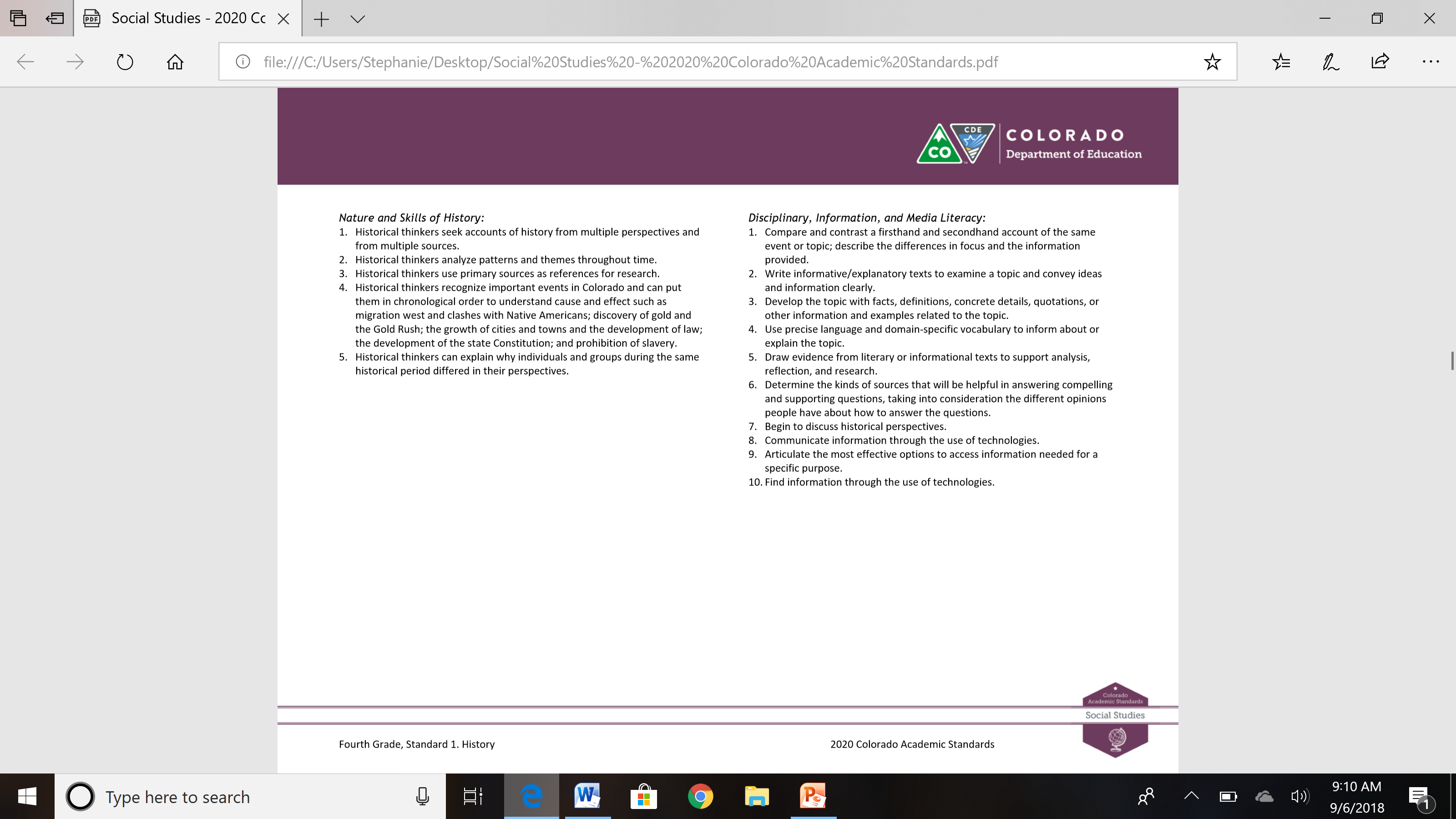 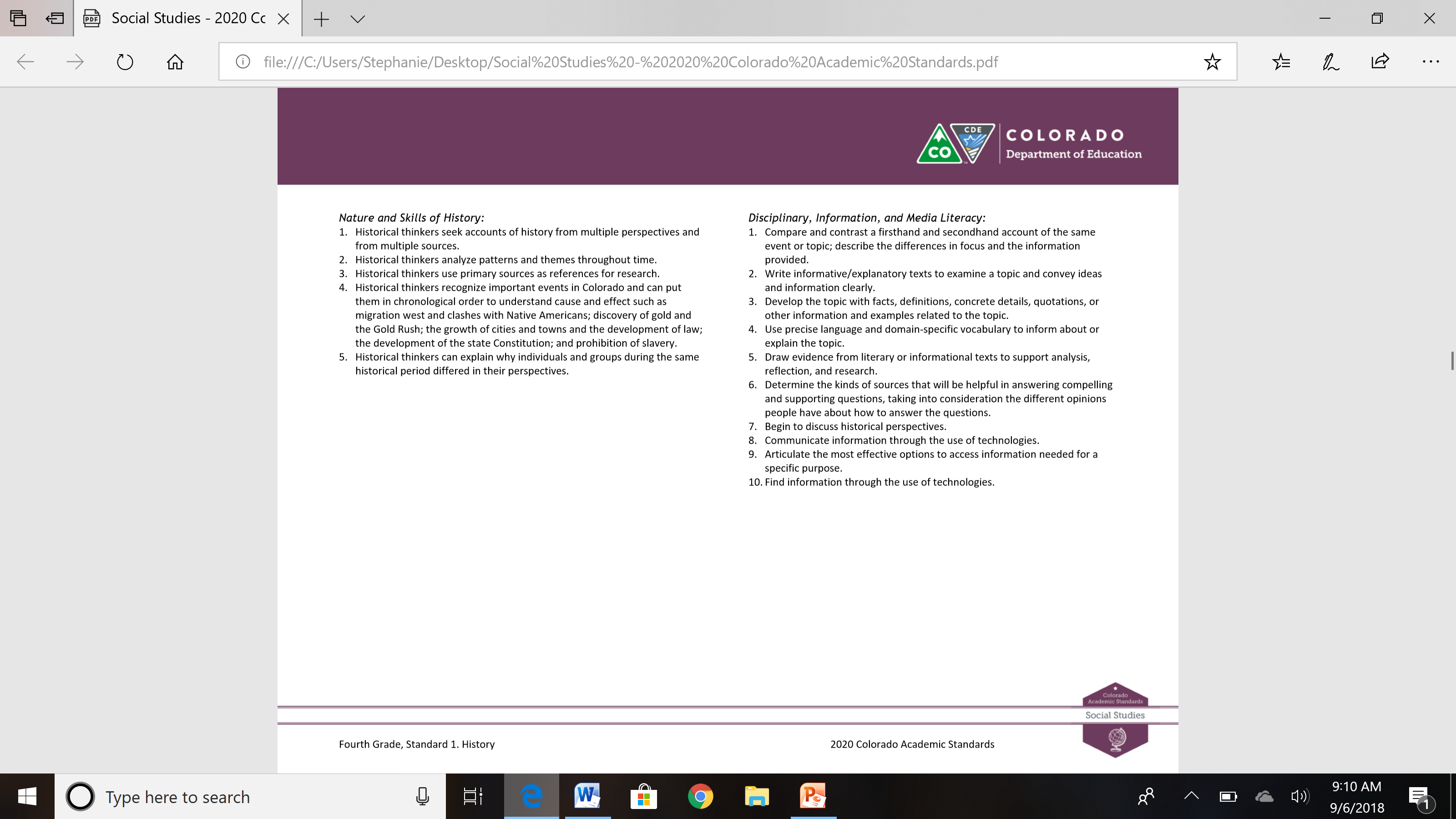 15
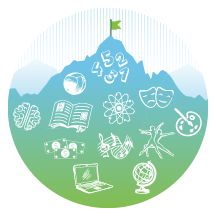 Contact Information
Stephanie Hartman, Ph.D. 
Social Studies Content Specialist
hartman_s@cde.state.co.us
303-866-6577
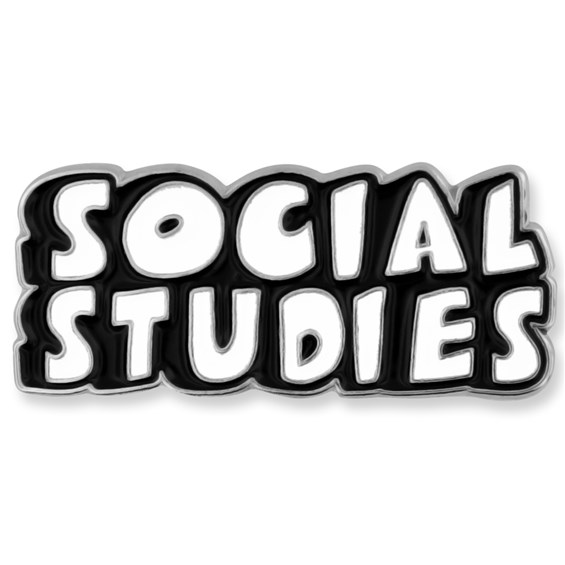 16